Civil Rights Movement1954 - 1968
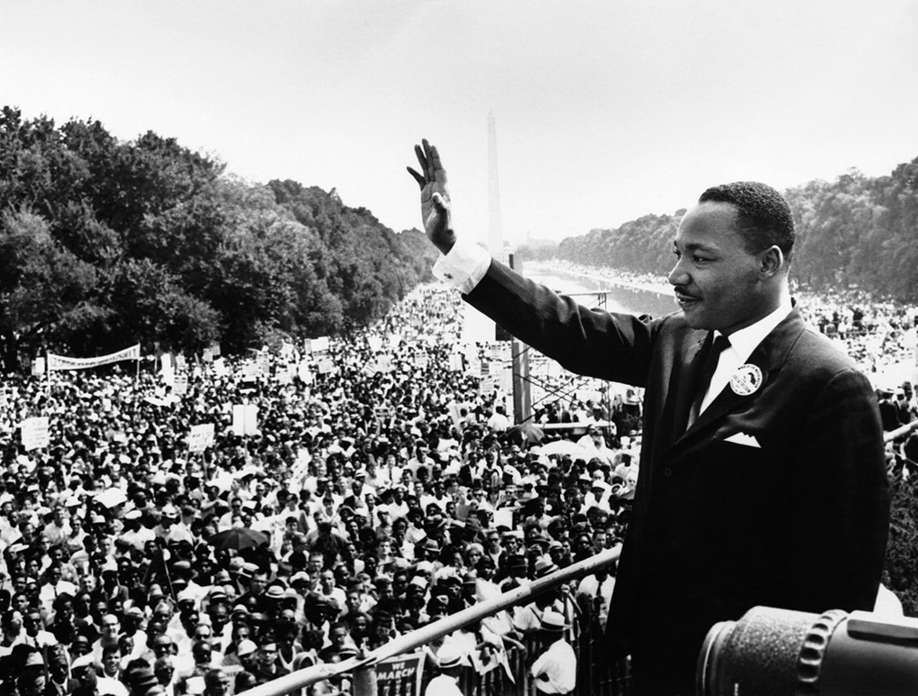 Mr. Condry’s Social Studies Class
Reconstruction Amendments
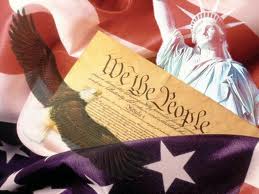 13th Amendment
Outlawed slavery

14th Amendment
Made African Americans citizens
Guaranteed equal protection under the law

15th Amendment
Guaranteed African Americans the right to vote
Plessy v. Ferguson (1896)
U.S. Supreme Court case that made segregation legal in the United States.

“Separate but Equal”
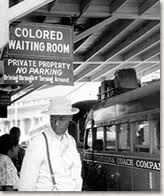 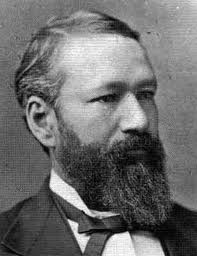 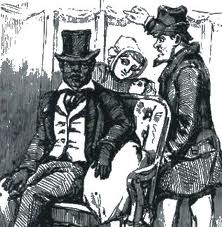 Early Civil Rights Leaders
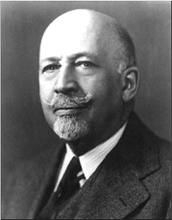 W.E.B. DuBois
pushed for immediate civil rights                                   and equality.
Leader of NAACP

Booker T. Washington
Founder of the Tuskegee Institute.
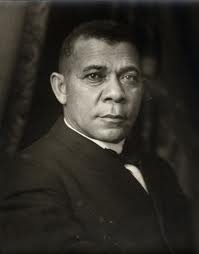 NAACP (1909)
National Association for the Advancement of Colored People was established.

Worked to end segregation
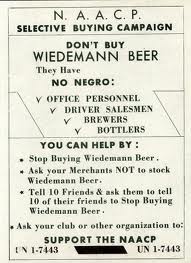 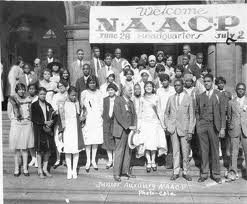 Integration of Baseball
Jackie Robinson was born in Cairo, Georgia in 1919

1944, Robinson played in  the Negro leagues on a team called the Kansas City Monarchs.

1946 Brooklyn Dodgers sign Jackie

Jackie Robinson, at the age                                                            of 27, became the first                                                              African American baseball                                                           player in the major league                                                 history.
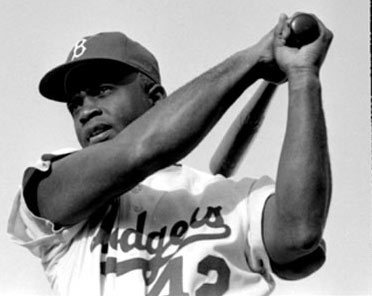 Integration of the Military (1948)
President Truman integrates the military in 1948
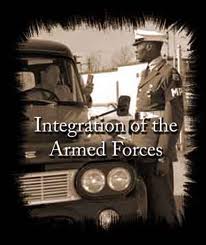 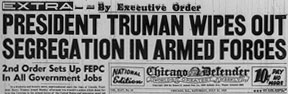 Brown v. Board of Education (1954)
Supreme Court rules “separate educational facilities are inherently unequal.”

Violated the 14th Amendment

Ends school segregation
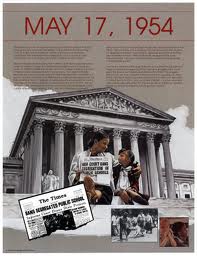 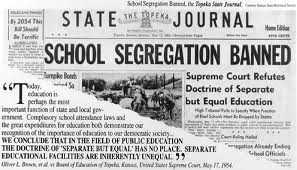 Montgomery Bus Boycott (1955)
Rosa parks arrested for refusing to move to the back of the bus.

A boycott follows, leading to desegregation.
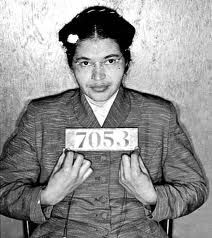 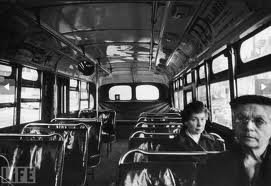 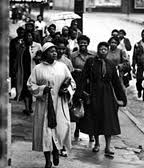 Emmitt Till (1955)
14 year old boy from Chicago whose murder in 1955 made national news.

He was lynched and murdered after he said “bye baby” to a white woman who was a cashier at a store in Money, Mississippi.
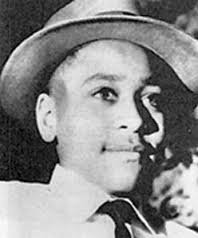 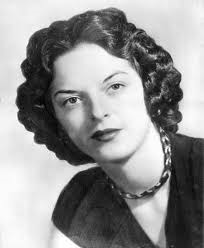 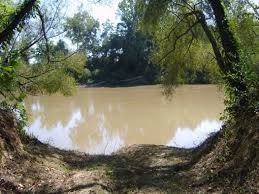 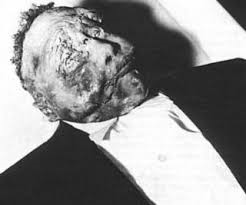 Integration of Schools (1957)
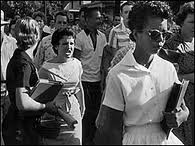 Little Rock, Arkansas

“The Little Rock Nine”

President Eisenhower sends federal troops after Arkansas governor Orval Faubus uses the National Guard to deny entrance to African American Students at Central High School
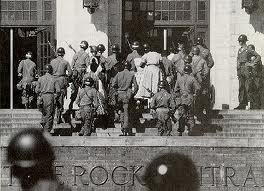 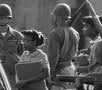 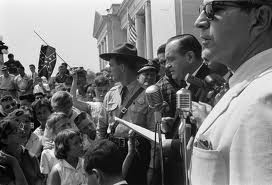 Greensboro Sit-ins (1960)
College students in Greensboro, NC stage a sit-in at the Woolworth’s lunch counter

Passive form of protests
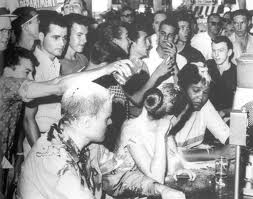 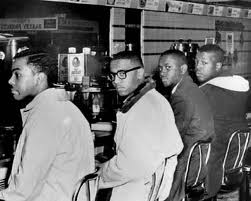 Ruby Bridges (1960)
Became the first African American elementary school child to attend a white school.

Had to be escorted to school by federal marshals

Many teachers refused to teach her and many of the white students went home.

She went to school everyday.
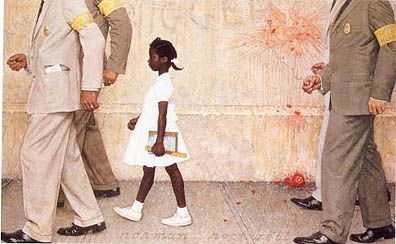 Freedom Rides (1961)
Protests the segregation of interstates and busses.

Volunteers (all races), took                                         buses into the South to test                                        new desegregation laws, often                                     meet with violence.
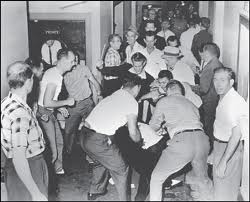 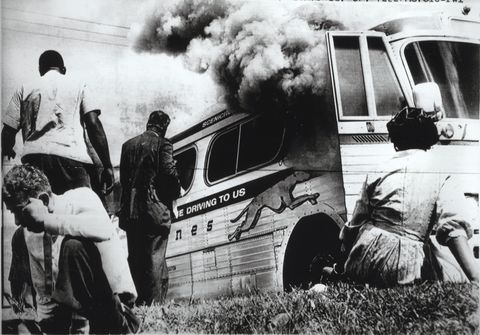 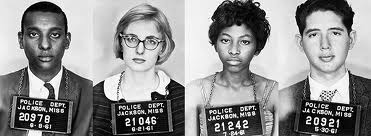 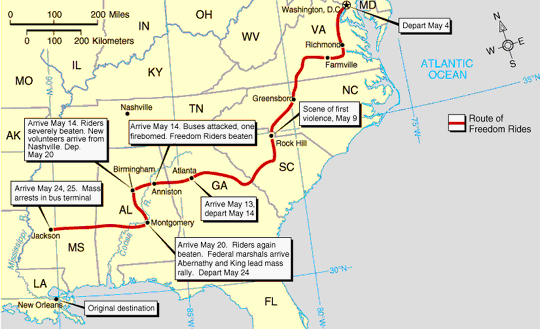 University of Mississippi (1962)
James Meredith, the school’s first African American student

President Kennedy                                                     sends 5000                                                                    federal                                                             troops to                                                              Mississippi
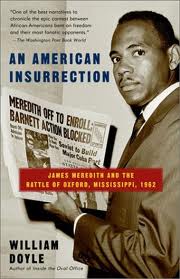 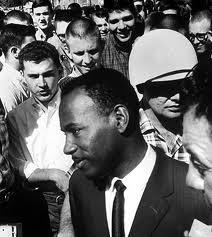 Birmingham, Alabama (1963)
Martin Luther King and the Southern Christian Leadership Conference (SCLC) focus on segregation in Birmingham.

Protests end in violence, riots, and arrests of adults and children.
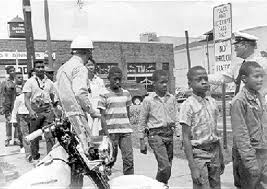 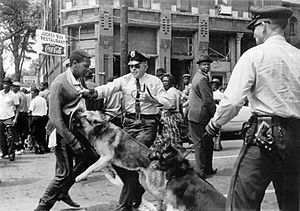 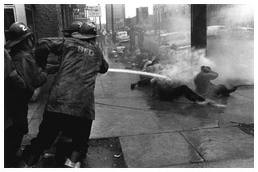 March on Washington (1963)
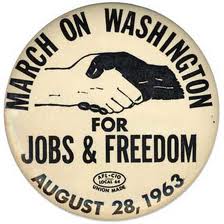 To protest job discrimination and                    freedom for all.

200,000 people hear                                         Martin Luther King’s                                              “I have a Dream” speech                                                       in Washington, D.C.
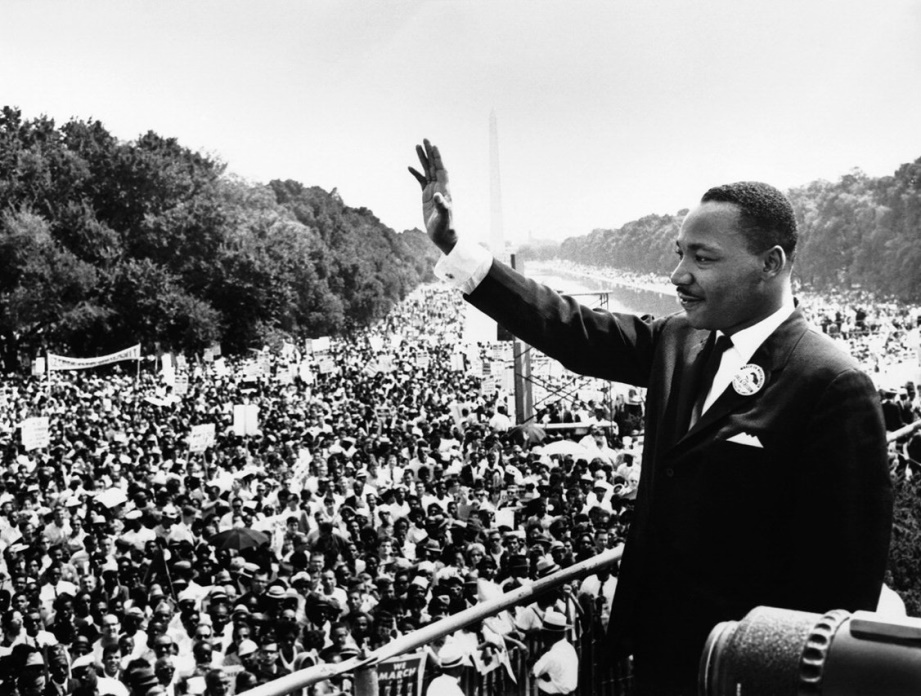 Bombing in Birmingham (1963)
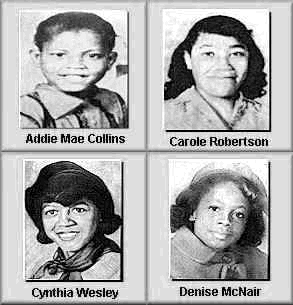 16th St. Baptist Church, a bomb                                       explodes on a Sunday morning,                            killing four young girls.

KKK member seen planting                               bomb was arrested and                                     found guilty of possessing                           dynamite without a permit.

Fined $100 and serves six                                    months in jail.
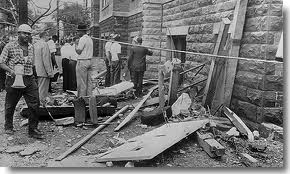 24th Amendment (1964)
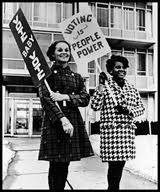 Outlawed poll taxes.

African American                                               voter registration                                                  begins to increase.
Civil Rights Act 1964
Outlaws discrimination                                           based on                                                                   race.
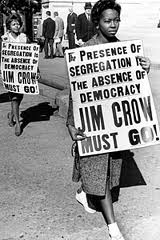 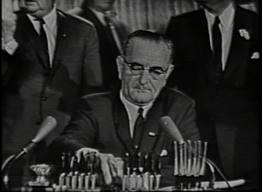 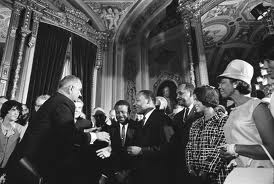 Mississippi Freedom Summer (1964)
Civil rights activists attempt to register African Americans to vote
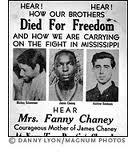 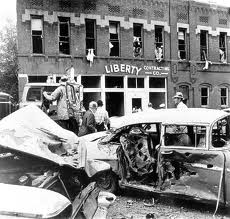 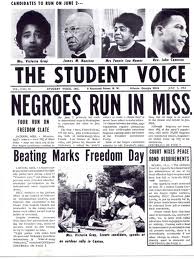 Selma March (1965)
Demanding voting rights, 600 protesters plan to march to Montgomery.

6 blocks into the march, they                                          meet state troopers armed with                         nightsticks and tear gas.
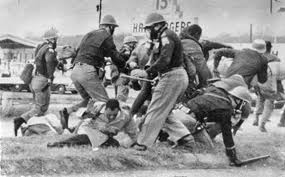 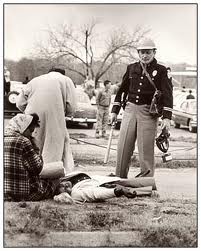 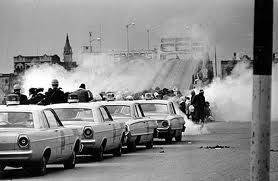 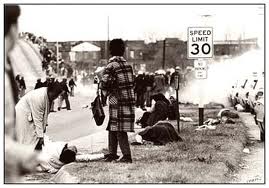 Voting Rights Act (1965)
In the aftermath of Selma, President Johnson calls for passage of a voting rights bill.

Outlaws literacy tests, established federal oversight
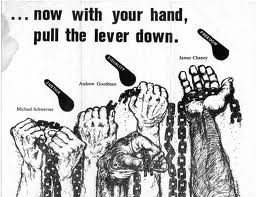 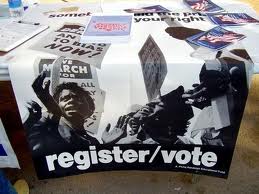 Protests – Different views
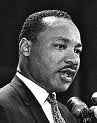 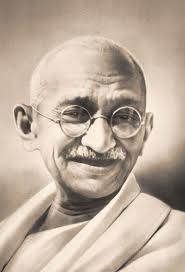 Martin Luther King, Jr.: 
Non-violent, passive                                                                   resistance
Influenced by Gandhi


Black Power: 
Proactive, militant,                                                                       focus on black pride                                                                     and African heritage.
Term popularized by                                                                          Stokely CarmichaeL
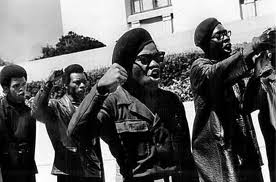 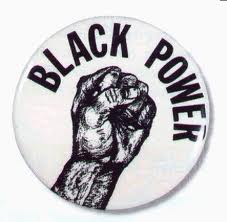 Malcolm X
Born Malcolm Little, he learned the ideas of black pride and self-reliance from his father, a follower of Marcus Garvey and member of the UNIA

While in Prison, he converted to Islam and joined the Nation of Islam.

Upon release, he changed his name; the X represented the African heritage he would never know.

He preached the superiority of blacks and                                                 separation from whites; he scorned King’s                                                         non-violence saying black  people should                                                         use any means to protect themselves.

Between 1952 and 1963, the Nation                                                                  of Islam grew from 500 members to                                                                25,000.
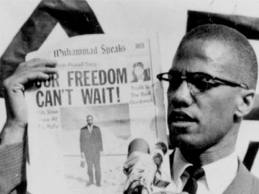 Malcom X
In 1964, Malcolm X made a pilgrimage to Mecca.

After seeing Muslims of different races treating each other as equals, he changed his views.

After a meeting in February  1965,                                                                   Malcolm X was assassinated by                                                                        two members of the Nation of Islam.

The men were caught and imprisoned                                                                 for their crime,  but they proclaimed                                                                 their innocence. 

Became the most well known                                                                           African American radical
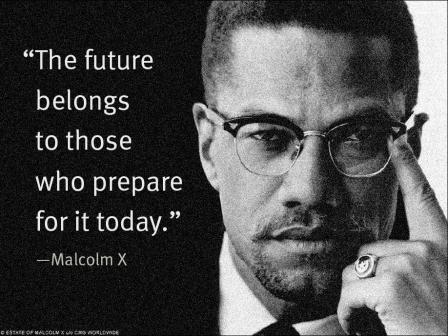 Urban Race Riots (1965-1967)
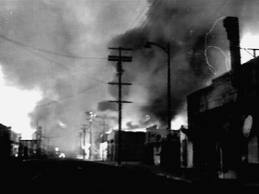 A call for economic rights
Watts, California
Detroit, Michigan
Newark, New Jersey
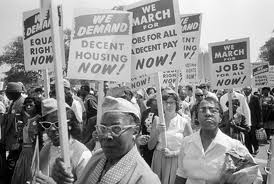 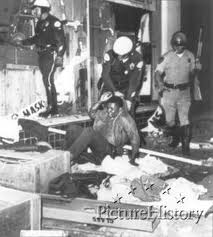 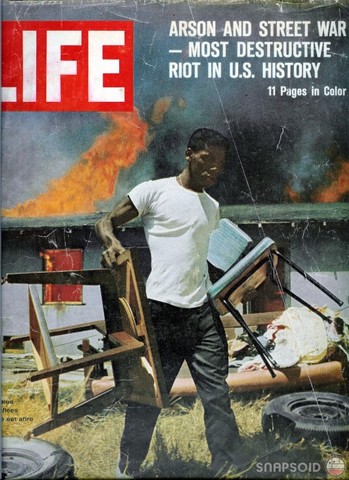 Martin Luther King, Jr. Assassinated (1968)
King was shot by James Earl Ray in Memphis, Tennessee
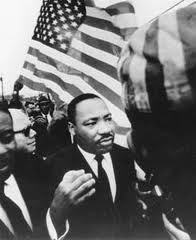 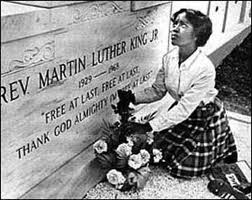 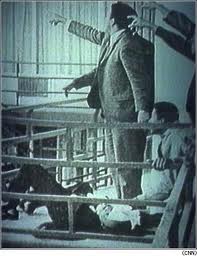 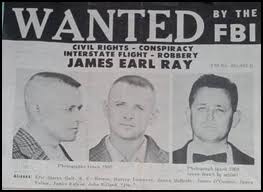